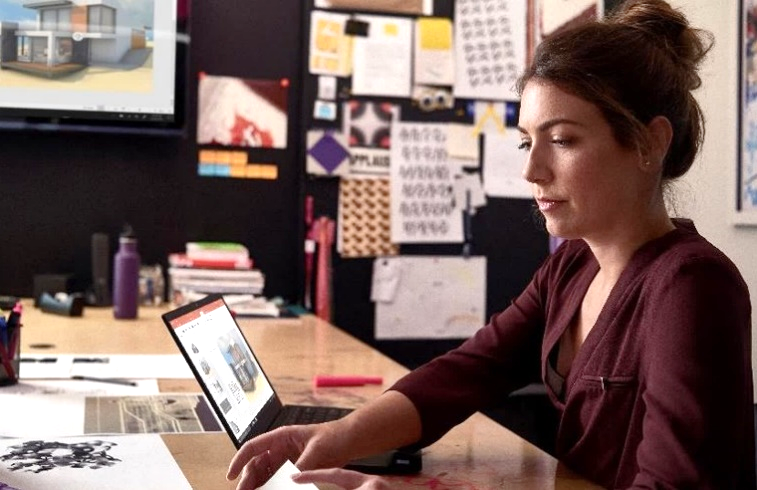 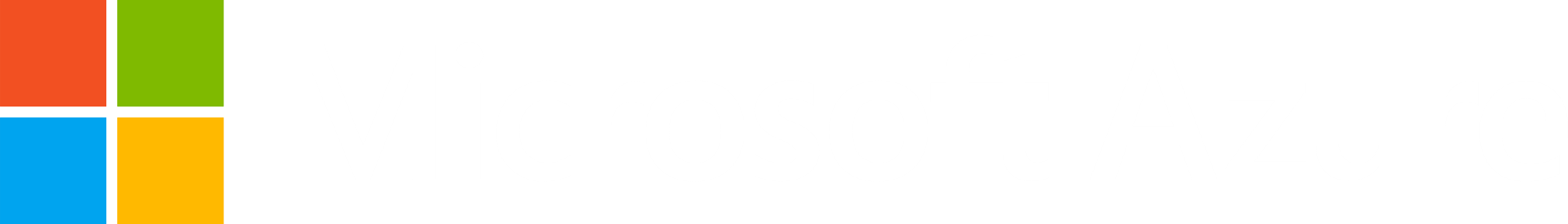 ¿Todavía ejecuta sus bases de datos en el entorno local?
La migración a la nube de Azure tiene sentido
Los datos son su activo más estratégico. Y dónde residen esos datos y qué puede hacer con ellos hace una gran diferencia para su negocio. No hay mejor momento para pensar en migrar sus aplicaciones y bases de datos a la nube de Azure y modernizar todo su patrimonio de datos. ¿Cuál es la mejor noticia? Es mucho más fácil de lo que piensa, y podrá reducir costos y fortalecer su postura de seguridad y cumplimiento al mismo tiempo.
Azure impulsa la agilidad empresarial
Tal vez esté gastando demasiado en hardware y software local. Tal vez necesite que las aplicaciones se ejecuten más rápido, estén más disponibles y sean más escalables. O tal vez su patrimonio de datos actual simplemente no satisface sus necesidades. Las bases de datos de Azure pueden ayudarlo a:
Innove e involucre a más clientes a través de ciclos rápidos de desarrollo de productos y servicios.
Ponga la administración de sus bases de datos en piloto automático y libere la capacidad del equipo para dedicarla a iniciativas de mayor valor con soluciones completamente administradas de Azure.
Adáptese con rapidez a los cambios empresariales con las capacidades elásticas, de alta disponibilidad e inteligentes de Azure que permiten ahorrar costos.
Reduzca la complejidad de la seguridad e identifique y proteja sus datos contra amenazas en rápida evolución.
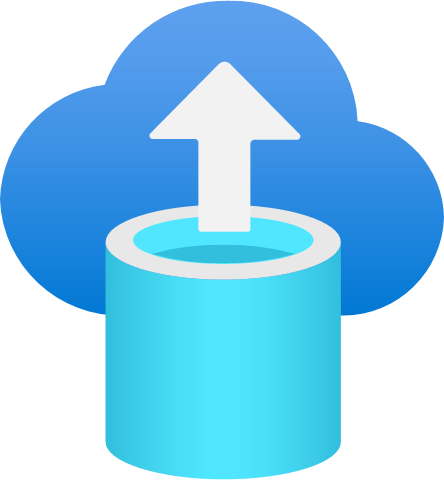 Obtiene más opciones con Azure
Con Azure, puede migrar SQL Server u otras bases de datos relacionales y no relacionales, incluido el código abierto, con la misma facilidad. Obtiene rendimiento, seguridad y ahorro inteligentes integrados. Además, las soluciones de plataforma como servicio (PaaS) de Azure siempre están revisadas y actualizadas, por lo que no tiene que hacerlo usted.
Microsoft también tiene programas y herramientas de migración gratuitas que pueden ayudar a aliviar los costos y riesgos de migrar a la nube de Azure.
Si su empresa aún no está lista para migrar a la nube, Azure Arc puede habilitar servicios de Azure (PaaS) totalmente administrados en cualquier lugar.
Ahorre dinero cambiando las bases de datos a Azure
53 %
Menor costo de administración de aplicaciones1
90 %
Menor costo de administración de sistemas1
40 %
Mejora de la productividad para la administración de bases de datos2
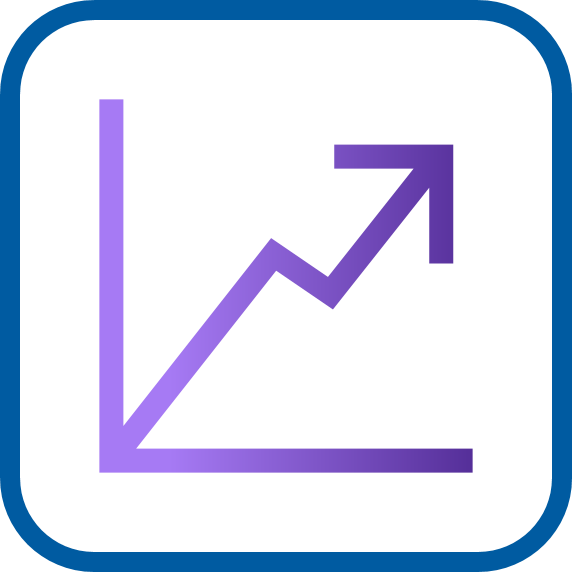 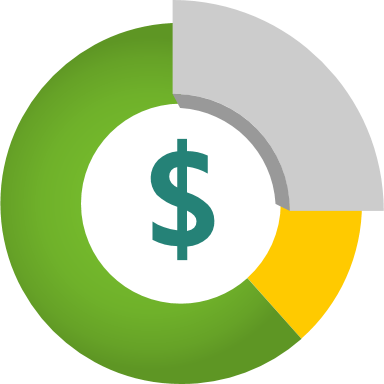 Azure lo ayuda a hacer más con menos
Queremos ayudarlo a tener éxito
Azure puede ayudarlo a transformar su negocio con soluciones de bases de datos que ayudan a reducir el costo y la complejidad de la administración de bases de datos locales. Pero eso no es todo. Estos son algunos de los otros beneficios que puede esperar.
Las bases de datosde Azure de valor incomparable son hasta 5 veces más rápidas y hasta un 93 % más baratas que AWS.3 Los ahorros se suman: un estudio de Forrester demostró un retorno de la inversión en solo seis meses.2
Las bases de datos de Azurede seguridad inigualables incluyen seguridad integrada respaldada por un modelo de Confianza cero y todo el peso de la seguridad de Microsoft. Confíe en la plataforma SQL Server que ha tenido la menor cantidad de vulnerabilidades de seguridad de cualquier base de datos en los últimos 10 años.4 
Una verdadera plataforma de nube híbridaInformación casi en tiempo real del perímetro a la nube para satisfacer sus necesidades y programas empresariales y herramientas de migración gratuitas para una migración sin problemas a Azure.
¿La complejidad de la migración de bases de datos le ha impedido modernizarse? Nuestras herramientas y programas de migración pueden ayudar. 
La herramienta Azure Migrate 
Esta opción para hacerlo por su cuenta le ayuda a migrar servidores Windows y Linux, bases de datos, datos, aplicaciones web y escritorios virtuales. Obtendrá descubrimiento, evaluación y migración completos de bases de datos. Además, verá todas sus migraciones en una ubicación centralizada. 
El Programa de modernización y migración Azure (AMMP) 
¿Necesita más asistencia? El AMMP utiliza un enfoque probado de extremo a extremo para todas sus necesidades con soporte guiado en cada etapa.
¿Listo para modernizar su patrimonio de datos?
¡Comience ya!
1. Obtenga información sobre las bases de datos administradas de Azure.2. Regístrese en Azure Migrate.3. Para obtener más ayuda, consulte el Programa de migración y modernización de Azure.
1"The Economic Value of Migration On-premises SQL Server Instances to Microsoft Azure SQL Solutions", un estudio encargado por The Enterprise Strategy Group en nombre de Microsoft, octubre de 2020.2"The Total Economic Impact™ of Azure SQL Database Managed Instance", un estudio encargado realizado por Forrester en nombre de Microsoft, mayo de 2020.3Principled Technologies (2022). Azure SQL Managed Instance es el principal destino para la modernización de SQL Server en Azure, que combina lo mejor de SQL Server con las ventajas de un servicio totalmente administrado y siempre actualizado. En este estudio encargado por Principled Technologies, SQL Managed Instance se desempeñó hasta 5 veces más rápido y costó hasta un 93 % menos que AWS RDS en tres cargas de trabajo distintas.4https://www.nist.gov/
© 2022 Microsoft Corporation. Todos los derechos reservados. Este documento se entrega "tal como está". MICROSOFT NO OTORGA GARANTÍAS EXPRESAS, IMPLÍCITAS NI REGLAMENTARIAS RESPECTO DE LA INFORMACIÓN DE ESTE DOCUMENTO. La información y las opiniones que se expresan en este documento, incluidas las URL y otras referencias a sitios web de internet, pueden estar sujetas a cambios sin previo aviso. Usted asume el riesgo de utilizarlas. Este documento no le otorga ningún tipo de derecho legal sobre la propiedad intelectual de los productos de Microsoft.
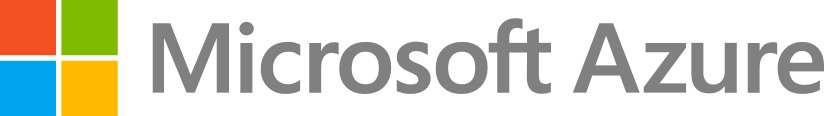